1
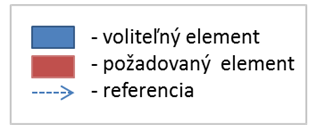 subjectInfo
title
1.. *
objective
0..1
additionalInfo
0..1
0..1
0..1
conditions
max
scores
0..1
presenter
min
0..1
1.. *
instructor
assignments
assignment
0..1
1.. *
1.. *
resource